Nappi C, Gaudieri V, Cuocolo A
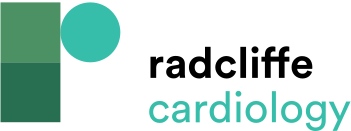 Extensive Left Ventricular Adrenergic Denervation And Preserved Myocardial Perfusion
Citation: European Cardiology Review 2019;14(1):13–7
https://doi.org/10.15420/ecr.2019.5.1
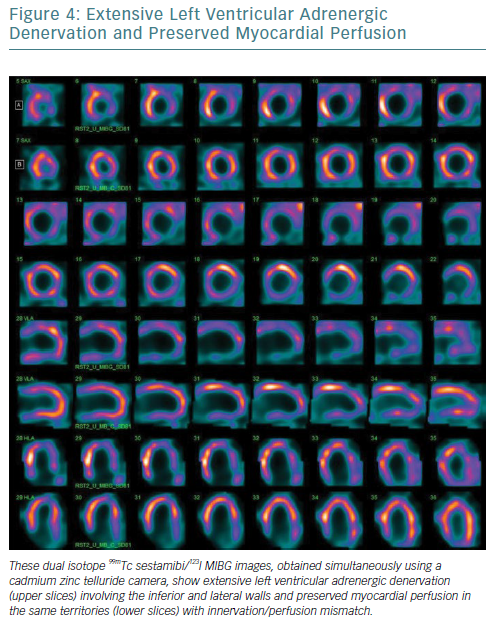